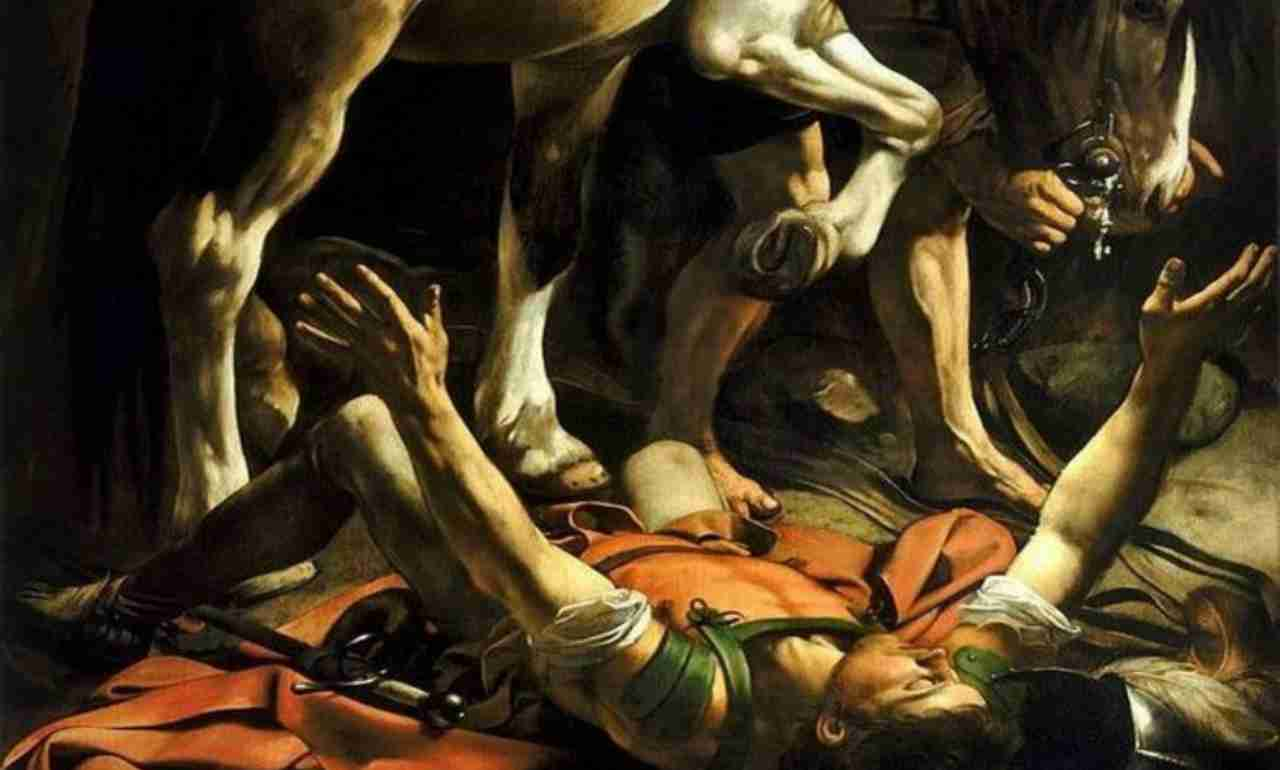 DA SAULO … A PAOLO
LA CONVERSIONE DI SAULO
DA PERSECUTORE A PERSEGUITATO
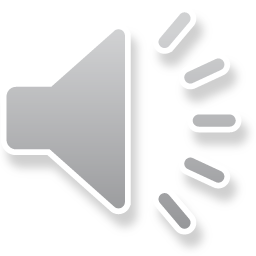 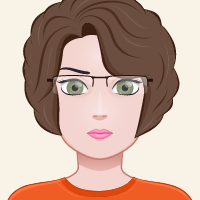 Guarda il video e scopri cosa avvenne sulla via di Damasco…
https://www.youtube.com/watch?v=fsuDLFALFgU
PAOLO L’apostolo delle genti
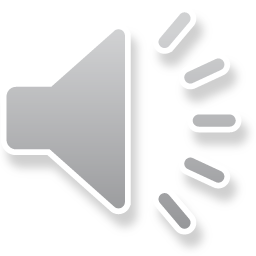 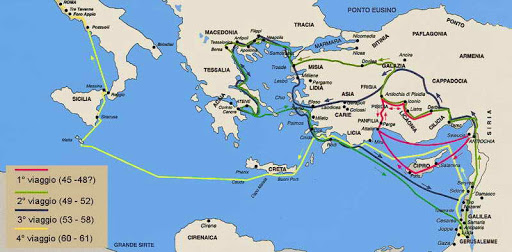 La chiesa di San Paolo all'interno del complesso dell’abbazia delle Tre Fontane
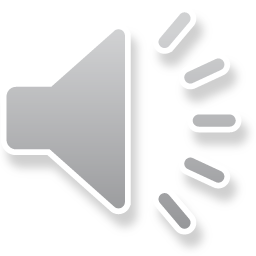 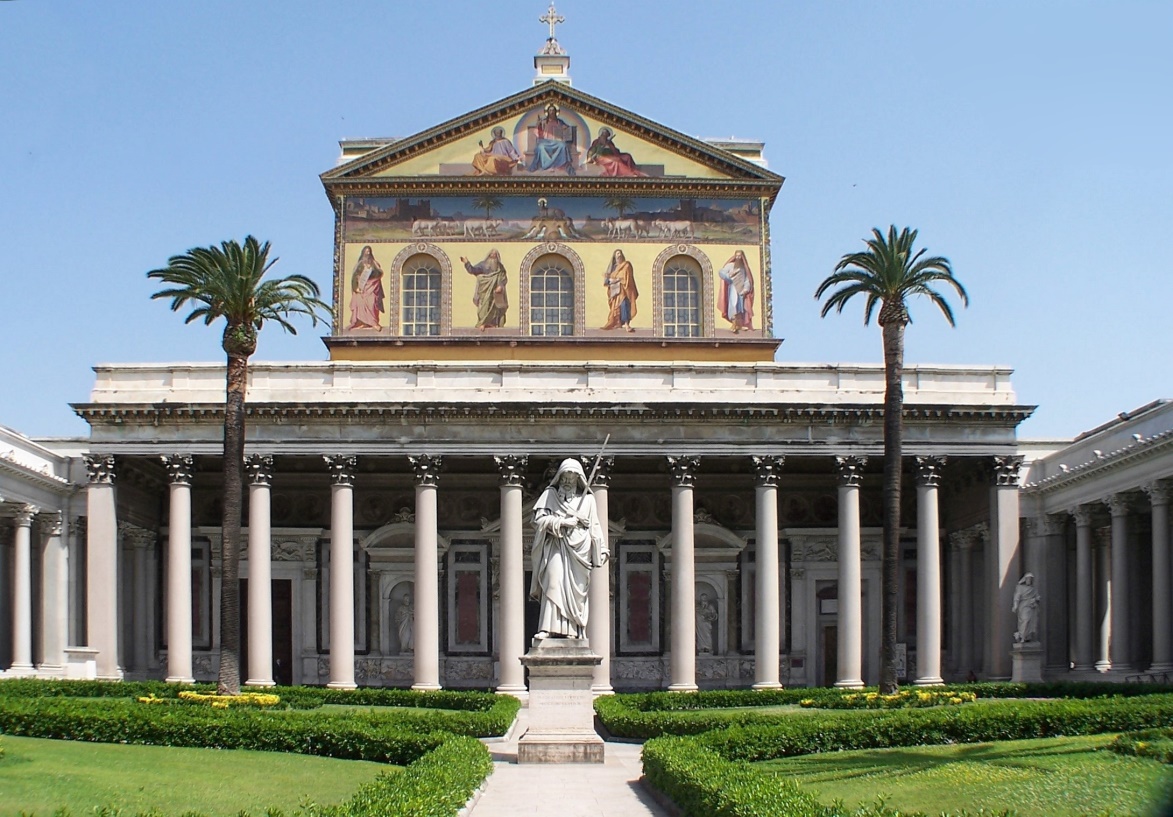 Basilica di San Paolo fuori le Mura
Leggi pag.14 e completa pag. 58